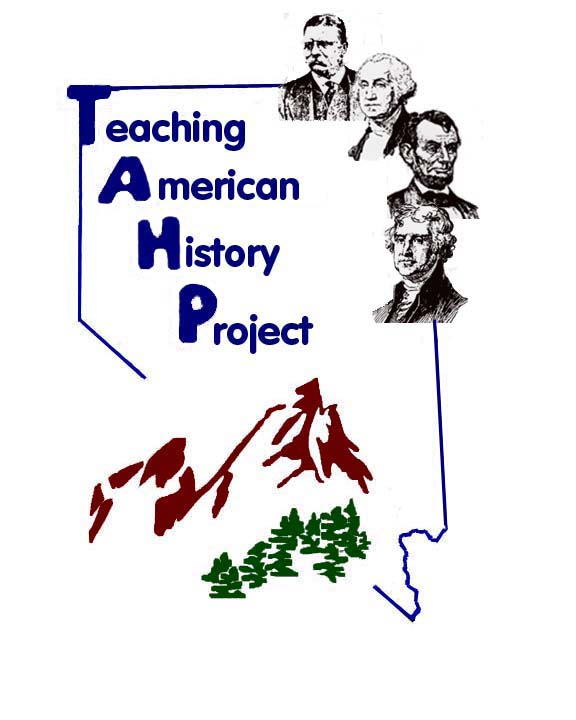 WelcomeHistory Cohort!
A History of Culture                   in the United States

September 28, 2012
Business
Leave forms
Saturday Dialogues
TAH website
History Day
Student Tests
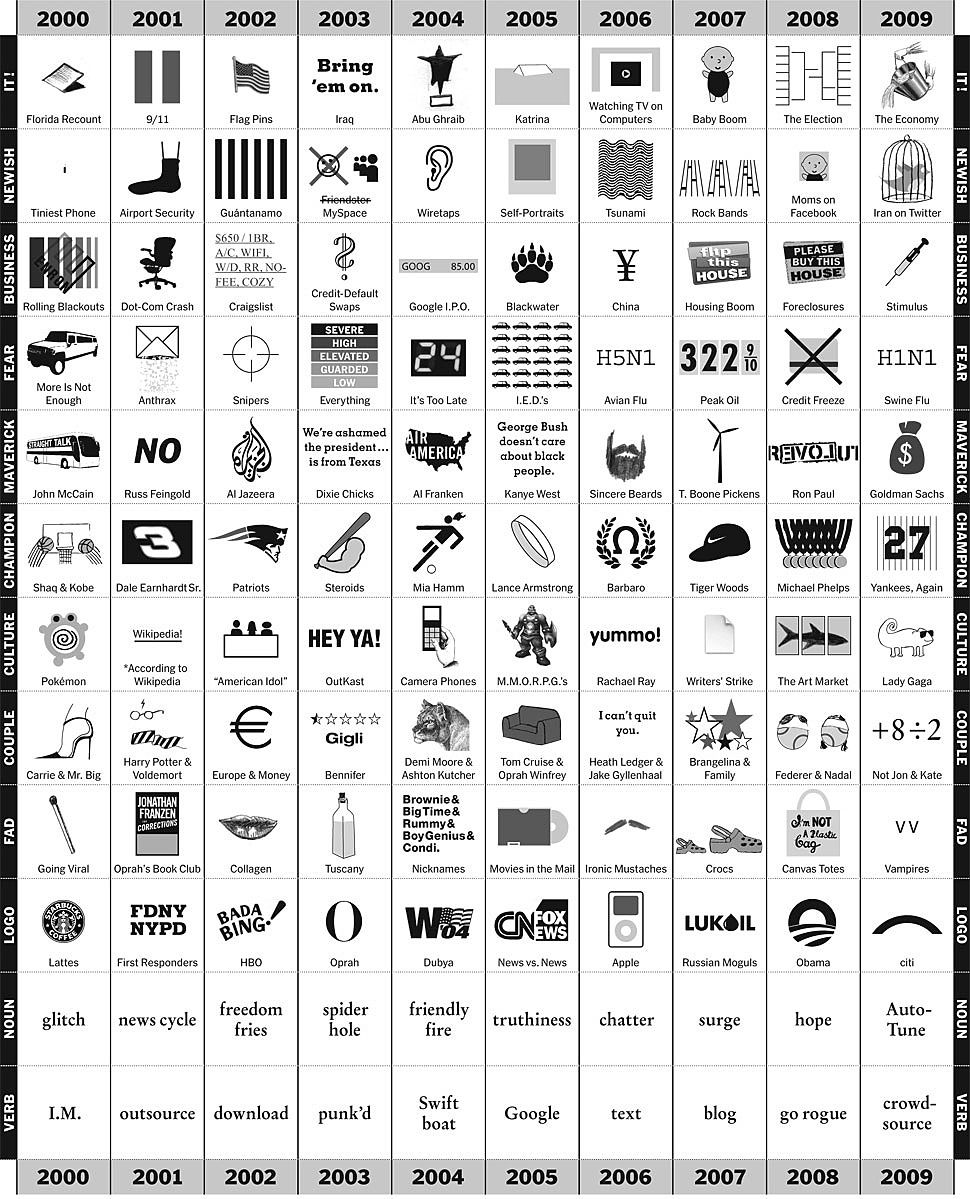 PHI
L
IP 

NIEMEYER
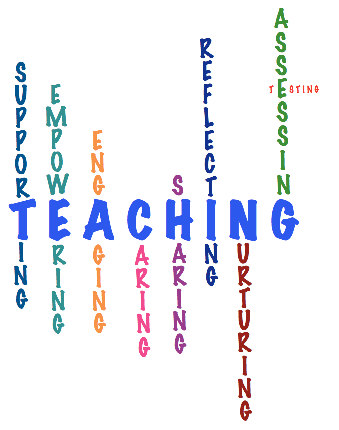 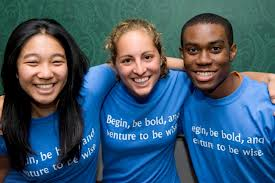 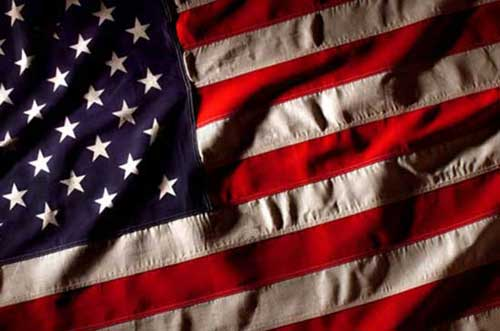 P R O J E C T
If this were the name of our project, what would our purpose be? That is, what is it that we really truly care about kids knowing and being able to do?  Take thee minutes in silence and write down phrases that describe what you care about your students, your own children, your neighbors kids, you nieces and nephews, and your future grandchildren to learn from you.
My Personal Response
To be awed and humbled by great ideas and actions
To believe that hard work and struggle can lead to greater satisfaction
To question and critique the status quo and personal assumptions and wonder why and how things can change
To explore individual ideas and passions
To cooperate in learning and growing with others
To see diversity of ideas as a strength 
To communicate confidently and effectively in speaking, writing, listening
To feel efficacious and believe that individual actions do matter
To feel empathy and act in conscientious ways
To be thoughtful (full of thought) 
To believe learning is growing; to be excited when learning new things
To see connections in learning and the world around
Take one minute to                           listen to one other person in your group share their list. Then, share yours as they listen to you.
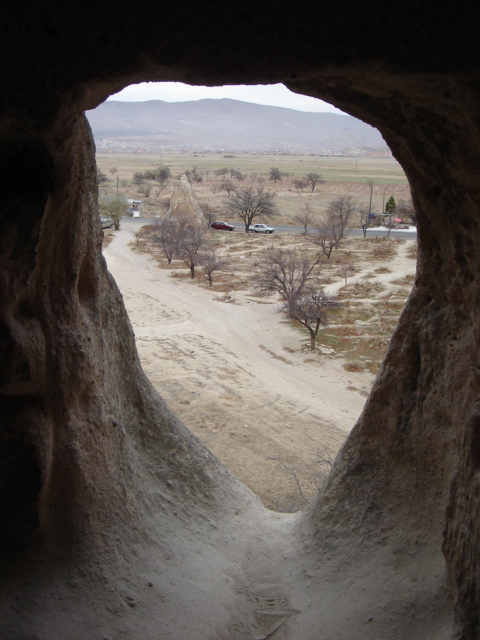 Withhold commenting for now. 
 Just listen. Try to take it all in.
Take a minute to add anything you would like to your own list.
Forward to Writing Next (by Vartan Gregorian)
American students today are not meeting even basic literacy standards and their teachers are often at a loss for how to help them. In an age overwhelmed by information (we are told, for example that all available information doubles every two to three years), we should view this as a crisis, because the ability to read, comprehend, and write – in other words, to organize information into KNOWLEDGE – can be viewed as a tantamount survival skill. Why? Because in the decades ahead, Americans face yet another challenge: how to keep our democracy and our society from being divided  not only between rich and poor, but also between those who have access to information and knowledge, and thus, to power – the power of enlightenment, the power of self-improvement and self-assertion, the power to achieve upward mobility, and the power over their own lives and their families’ ability to thrive and succeed – and those who do not.”
Reading & Writing
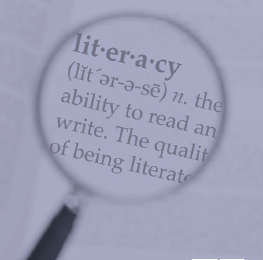 Etymology of the word “education”:
TO DRAW OUT 
&
 DRAW FORTH

Having students write about a text enhances reading comprehension because it
affords greater opportunities to think about ideas, 
requires them to organize and integrate those ideas into a coherent whole, 
fosters explicitness, 
facilitates reflection, 
encourages involvement with texts, and 
involves transforming ideas into one’s own words.
Good readers don’t just know the main idea.
Text structure and purpose

Dissecting syntax and understanding sentence use

Effective evidence use

Analogies, metaphors, and other figurative language devices

Intermingling relationship of narrative, informational, and argumentative genre
What else?
Writing to Read & reading to write…Precursors to great discussions
This year we will still focus on research-based discussion strategies, but we will also work explicitly on the reading and writing strategies necessary to improving historical and critical literacy for discussion.
Salem Witchcraft Argument Activity
Group 1: The Salem witchcraft hysteria was caused by a cultural fear of women.
Group 2: The Salem witchcraft hysteria is best understood was built on responses to an epidemic of encephalitis.
Split each group into two sub-groups.

Lil’ learning             Lil’ collaboration             Lil’ learning

Timed activities               Need for quiet signal

We will practice these strategies again in the future.
Salem Activity: Step 1
Review definitions of claim, reasoning, and evidence with Angela.

As a small group, decide on two main claims of the author of your piece. Write each claim on the top of a piece of chart paper (2 different pieces).  
(Just the claims…nothing else.)
These claims should support the overarching argument/super-claim of the piece.
Reviewing Definitions of Argument
Argument - “Super Claim”: The overarching idea of an argumentative essay that makes more than one claim

Claim: a simple statement that asserts a main point of an argument (a side)

Reasoning: 2 parts – a) the “because” part of an argument and the explanation for why a claim is made; b) the explicit links between the evidence and the claim
 
Evidence: support for the reasoning in an argument; the “for example” aspect of an argument; the best evidence is text­-based, reasonable, and reliable.
Theorist and critic, Neil Postman (1997) calls argument the soul of an education…When teachers ask students to consider two or more perspectives on a topic or an issue,… students must think critically and deeply, assess the validity of their own thinking and anticipate counterclaims in opposition to their own assertions.
CCSS Appendix A
Salem Activity: Step 1
Review definitions of claim, reasoning, and evidence with Angela.

As a small group, decide on two main claims of the author of your piece. Write each of these at the top of a piece of chart paper.  (Just the claims…nothing else.)
These claims should support the overarching argument/super-claim of the piece.

Be ready to come back to whole group instruction when the quiet signal is used.
Salem Activity: Step 2
For your first claim (poster paper #1), collaboratively decide on two pieces of textual support (evidence, examples, elaboration, explanation) that best support the claim.
Choose one to quote directly.  Write down the whole quote. (We will work on how to integrate it later. Do not worry about writing a sentence or paragraph to describe your reasoning, yet.)
Paraphrase the other as a group.  Make sure you are not plagiarizing the text. (Again, we will work on integrating it into a paragraph later.)

Follow the same steps for your second claim (poster paper #2).
The Four Es
With a partner, create a sub-title for this slide:
The Four Es: _______________________ 

(Hint: Your subtitle should explain what these four words could be used for.)
Evidence:  When do I quote? How do I paraphrase?
Quoting
Paraphrasing
Quote… 
if you can’t say it any better and the author’s words are particularly brilliant, witty, edgy, distinctive, a good illustration of a point you’re making, or otherwise interesting.
if the source is very authoritative and has particular expertise.
if you are taking a position that relies on the reader’s understanding exactly what another writer says about the topic.
Be sure to introduce each quotation you use, and always cite your sources. 
Avoid “plop quotations.” Introduce, discuss, or follow-up on every quote. Quotes don’t normally work well in their own sentence.
Specific section of text (not a summary of text)
Not just changing or rearranging of author’s words
Set your source aside and restate the sentence or paragraph in your own words…then start writing.
Indicate the author you are paraphrasing
Explain how the paraphrase matters and link it to your other points clearly (reasoning).
Helpful Words for Quote AttributionAny of these words can be placed in the past tense as well.
Hints for Using Quotes
Excerpt fragments.
Sometimes, you should quote short fragments, rather than whole sentences. Suppose you interviewed Jane Doe about her reaction to John F. Kennedy’s assassination. 
She commented: “I couldn’t believe it. It was just unreal and so sad. It was just unbelievable. I had never experienced such denial. I don’t know why I felt so strongly. Perhaps it was because JFK was more to me than a president. He represented the hopes of young people everywhere.”
You could quote all of Jane’s comments, but her first three sentences are fairly redundant. You might instead want to quote the most important aspect of her interview.
Jane Doe grappled with grief and disbelief. She had viewed JFK, not just as a national figurehead, but as someone who “represented the hopes of young people everywhere.”

Excerpt those fragments carefully! Make sure not to misquote.
John Adams has often been quoted as having said: “This would be the best of all possible worlds if there were no religion in it.”

Here are the words in their actual context. The meaning changes entirely. 
“Twenty times, in the course of my late reading, have I been on the point of breaking out, ‘this would be the best of all possible worlds, if there were no religion in it!!!!’ But in this exclamation, I should have been as fanatical as Bryant or Cleverly. Without religion, this world would be something not fit to be mentioned in public company—I mean hell.”
Salem Activity: Step 2
For your first claim (poster paper #1), collaboratively decide on two pieces of textual support (evidence, examples, elaboration, explanation) that best support the claim.
Choose one to quote directly.  Write down the whole quote. (We will work on how to integrate it later. Do not worry about writing a sentence or paragraph to describe your reasoning, yet.)
Paraphrase the other as a group.  Make sure you are not plagiarizing the text. (Again, we will work on integrating it into a paragraph later.)

Follow the same steps for your second claim (poster paper #2).
Salem Activity: Step 3
Link your pieces of evidence directly to the claim.  Give examples, elaborate, or explain when necessary.
Adapted from UNC at Chapel Hill College of Arts and Sciences Writing Center
Reasoning Matters
After you introduce evidence into your writing, you must say why and how this evidence supports your argument. What turns a fact or piece of information into evidence is the connection it has with a larger claim or argument: evidence is always evidence for or against something, and you have to make that link clear with reasoning.

We should not assume that our readers already know what we are talking about. The audience can’t read our minds: although they may be familiar with many of the ideas we are discussing, they don’t know what we are trying to do with those ideas unless we indicate it through reasoning.
Questions to Develop Reasoning
O.k., I’ve just stated this point, but so what? Why is it interesting? Why should anyone care about this evidence?
What does this information imply?
What are the consequences of thinking this way or looking at a problem this way?
I’ve just described what something is like or how I see it, but why is it like that?
I’ve just said that something happens-so how does it happen? How does it come to be the way it is?
Why is this information important? Why does it matter?
How is this idea related to my thesis? What connections exist between them? Does it support my claim? If so, how does it do that?
Can I give an example to illustrate this point?
Adapted from Indiana University Writing Center
Reasoning Matters (Example)
Weak use of evidence  

Today, we are too self-centered. Most families no longer sit down to eat together, preferring instead to eat on the go while rushing to the next appointment (Gleick 148). Everything is about what we want.
Stronger use of reasoned evidence 

Today, Americans are too self-centered. Even our families don't matter as much anymore as they once did. Other people and activities take precedence. In fact, the evidence shows that most American families no longer eat together, preferring instead to eat on the go while rushing to the next appointment (Gleick 148). Sit-down meals are a time to share and connect with others; however, that connection has become less valued, as families begin to prize individual activities over shared time, promoting self-centeredness over group identity.
Why is this a weak use of evidence? Discuss with the people next to you.
O.k., I’ve just stated this point, but so what? Why is it interesting? Why should anyone care?
What does this information imply?
What are the consequences of thinking this way or looking at a problem this way?
I’ve just described what something is like or how I see it, but why is it like that?
I’ve just said that something happens-so how does it happen? How does it come to be the way it is?
Why is this information important? Why does it matter?
How is this idea related to my thesis? What connections exist between them? Does it support my thesis? If so, how does it do that?
Can I give an example to illustrate this point?
Salem Activity: Step 3
Using these questions as a guide, link your pieces of evidence directly to the claim.  Give examples, elaborate, or explain when necessary.
Salem Activity 4: Learn the Other Side
Each Group 1 should meet up with a Group 2.  

Read your two paragraphs to the other group.  Each group should probe and ask questions of the other.

Critique and provide positive feedback. What did the other group do well in developing claims with reasoning and evidence? How might they have approached this differently.
Whole Group Reflection
What did you learn this morning?  (Content, pedagogy, process)

What might you be able to use with your own students?

What is the most difficult area of learning to write argumentatively with evidence?
Brainstorming Possible Lessons
What ideas do you have for a discussion lesson on cultural history?
Beyond the bubble
A great resource…

Thanks, Matt, for sharing this with the group.
LUNCH TIME
Lesson Planning
The template
Discussion based
Multiple perspectives
Primary and/or secondary sources
Reading for understanding (pre-discussion) tool or strategy for reading and preparing
Writing for understanding (pre-discussion teaching of a writing strategy to help students come prepared to the discussion)
Upcoming due dates
Upcoming Dates
Saturday Seminar – October 6th – Sports & Leisure (Matley)

Friday, November 2 – Cohort Meeting
Come prepared with your readings
Bring a lesson topic and potential discussion question (also email to Sue for your $30)